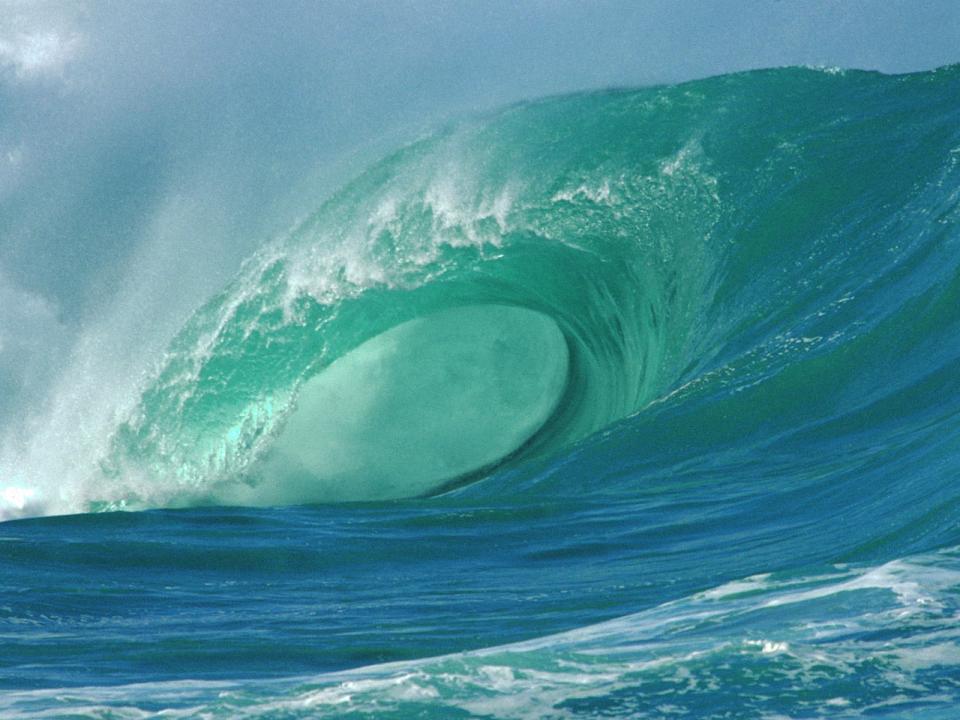 Влияние Атлантики 
на ход зимних температур 
в Пензенской области
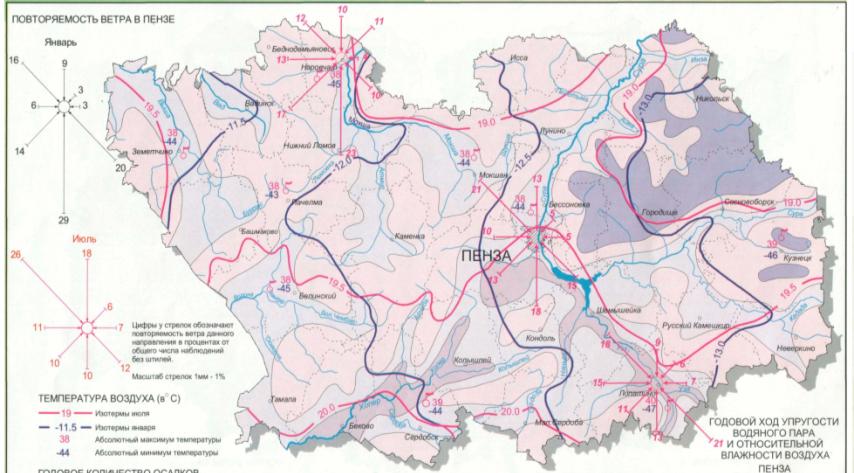 Область лежит в умеренном климатическом поясе, в области умеренно-континентального климата.
Солнечная радиация в области составляет около 100 ккал/ см в год.
Количество солнечного тепла зависит от продолжительности часов солнечного сияния ( в декабре 32 часа, в июле 285 часов)
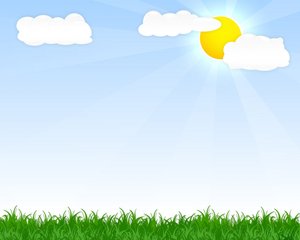 Климат любой территории зависит от её географического положения, обусловливающего количество солнечной радиации, от циркуляции атмосферы, близости морей и океанов и от характера подстилающей поверхности.
Пензенская область
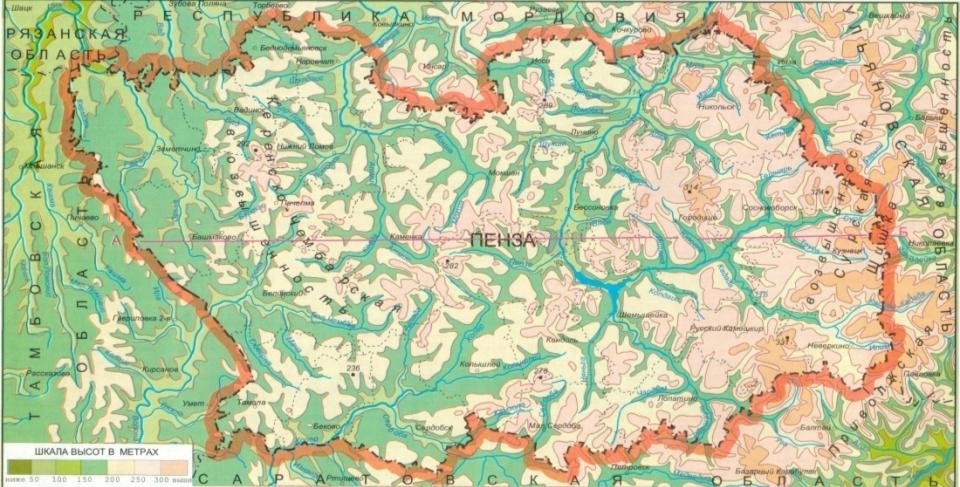 Пензенская область лежит на восточно-Европейской равнине и занимает западную часть Приволжской возвышенности.
Область имеет географические координаты:
- с запада на восток 42 в.д. – 47 в.д;
- с севера на юг – 54 06 с.ш. – 52 16 с.ш;
- площадь 43,3 тыс.км.
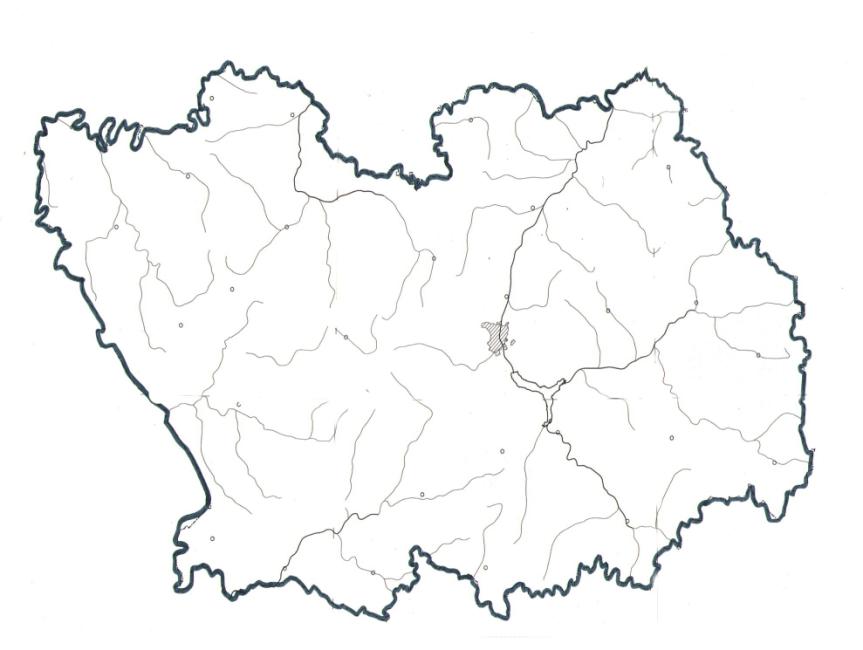 Распределение температур по Пензенской области
ВОСТОК
лето +20 С
зима -13 С 
500 мм/год
90 - 100 ккал/см
Испаряемость 650 мм
К увл < 1
ЗАПАД
лето +19 С
зима -11,5 С – 12 С 
600 мм/год
90 ккал/см
К увл = 1
Испаряемость 550 мм
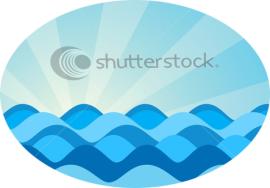 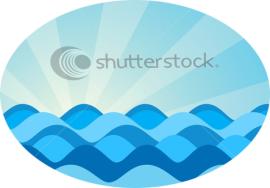 БАРЕНЦЕВО 
МОРЕ
СЕВЕРНОЕ 
МОРЕ
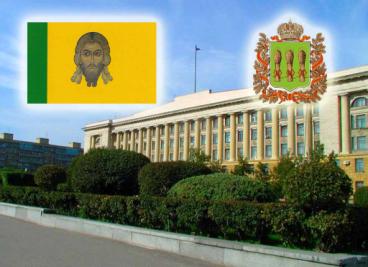 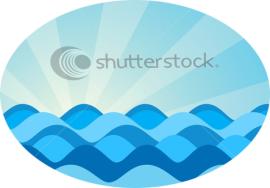 ТИХИЙ
ОКЕАН
8 000 км
ПЕНЗА
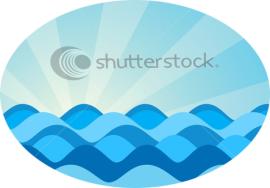 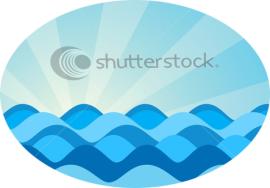 СРЕДИЗЕМНОЕ МОРЕ
АТЛАНТИЧЕСКИЙ ОКЕАН
1 600 км
2 400 км
5 000 км
3 500 км
Статистические данные 
средних месячных температур   (справочное пособие  И.И.Курицын, Н.А. Марденский 
«География Пензенской области 1991 г.)
Результаты наблюденийза состояние атмосферы в г.Кузнецк -12 за зимний период  2005 – 2006 года.
Результаты наблюденийза состояние атмосферы в г.Кузнецк -12 за зимний период  2006 – 2007 года.
Результаты наблюденийза состояние атмосферы в г.Кузнецк -12 за зимний период  2007 – 2008 года.
Результаты наблюденийза состояние атмосферы в г.Кузнецк -12 за зимний период  2008 – 2009 года.
Результаты наблюденийза состояние атмосферы в г.Кузнецк -12 за зимний период  2009 – 2010 года.
Средние зимние температуры за период наблюдений
зимы 2005-2010
Средние зимние температуры за период наблюдений
зимы 2005-2010
ВЫВОД: температуры за наблюдаемый период выше средней климатической нормы для умеренно-континентальной области климата от 2 до 11 градусов. Из пятнадцати зимних месяцев в четырнадцати температура была выше нормы.
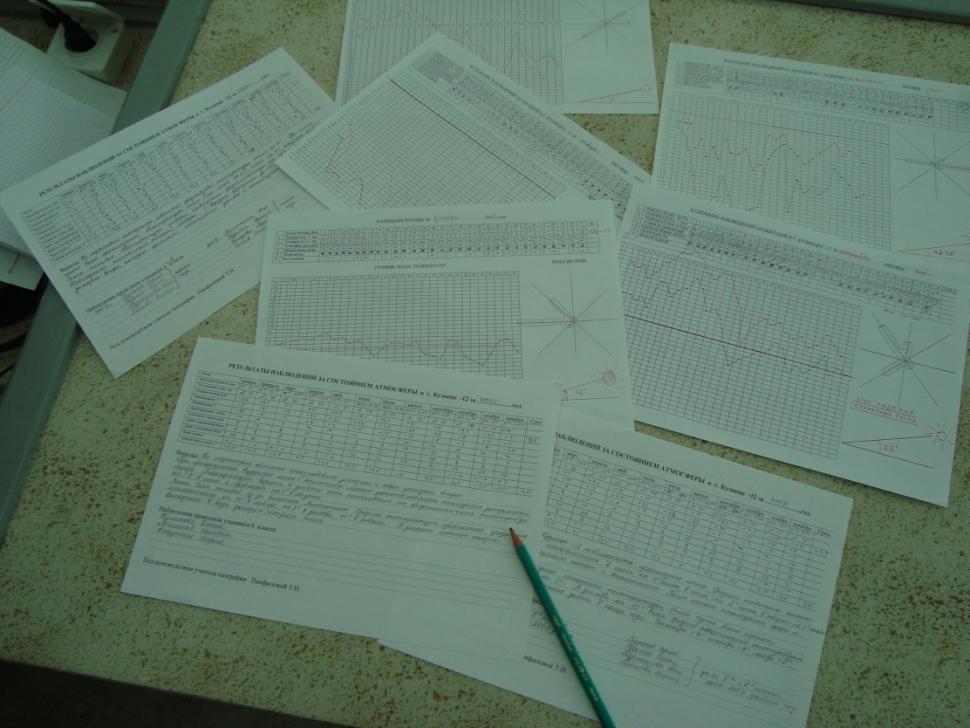 Участники проекта
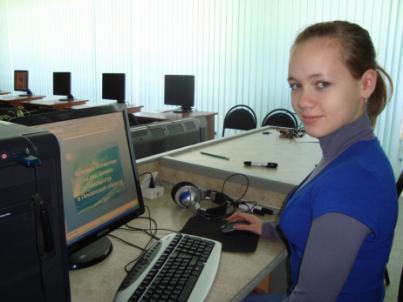 Солянова Ксения
ученица  8 «А» класса
ФКОУ СОШ имени А.Н.Радищева г.Кузнецк-12
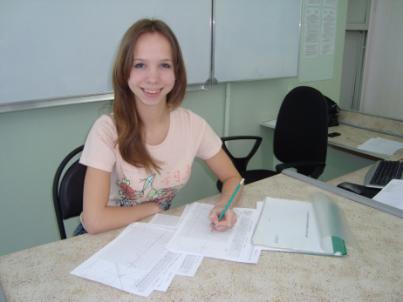 Ульченко Елизавета
ученица  10 класса
ФКОУ СОШ имени А.Н.Радищева г.Кузнецк-12
Руководитель проекта
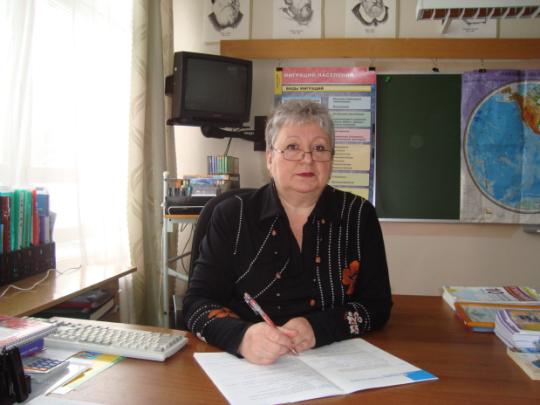 Учитель географии высшей квалификационной категории 
ФКОУ СОШ имени А.Н.Радищева 
 Панфилова Т.И.